Prevention of Occupational Health
Dr. Reshma Reghu,
Lecturer,
Dept. Of Community Medicine
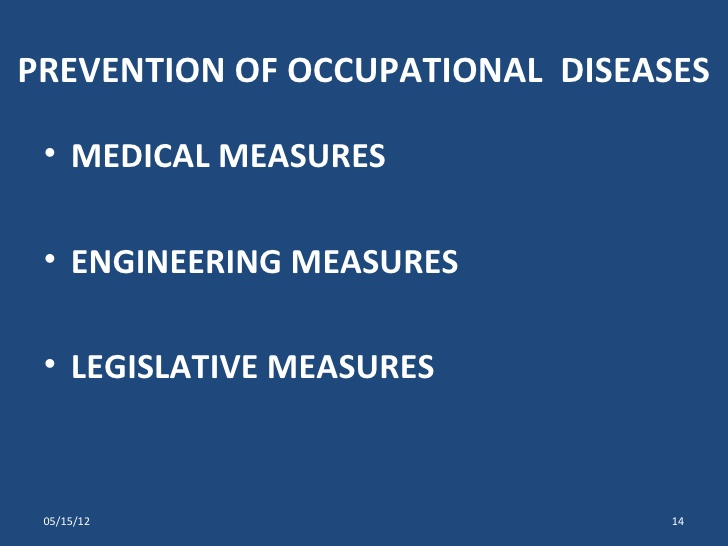 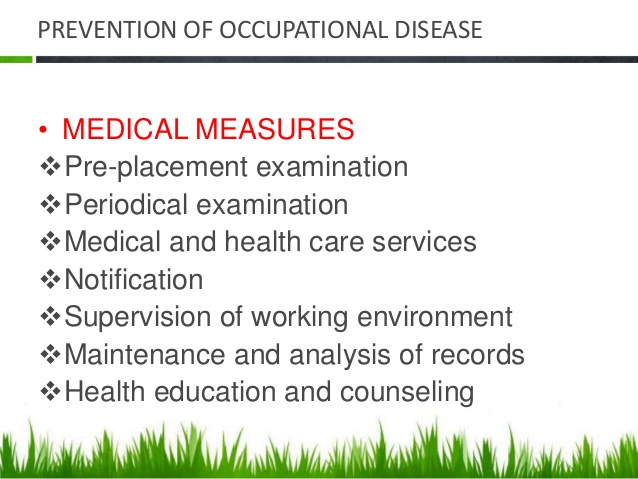 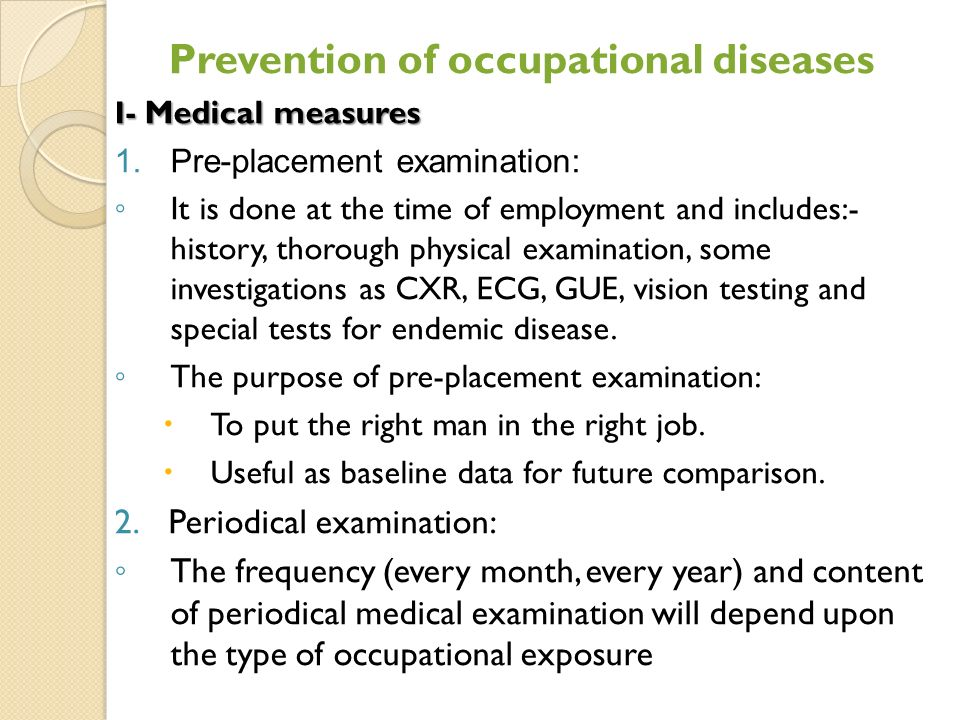 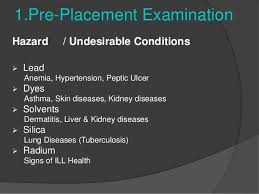 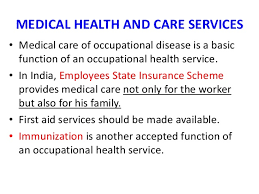 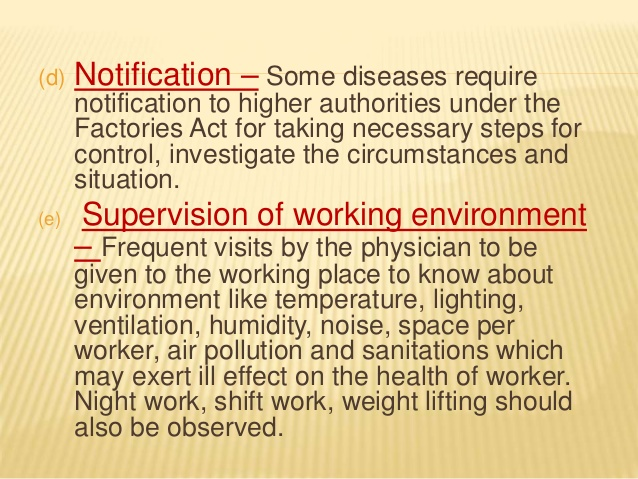 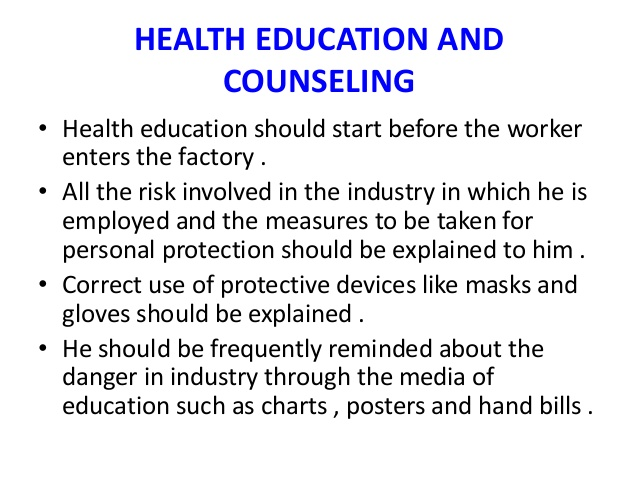 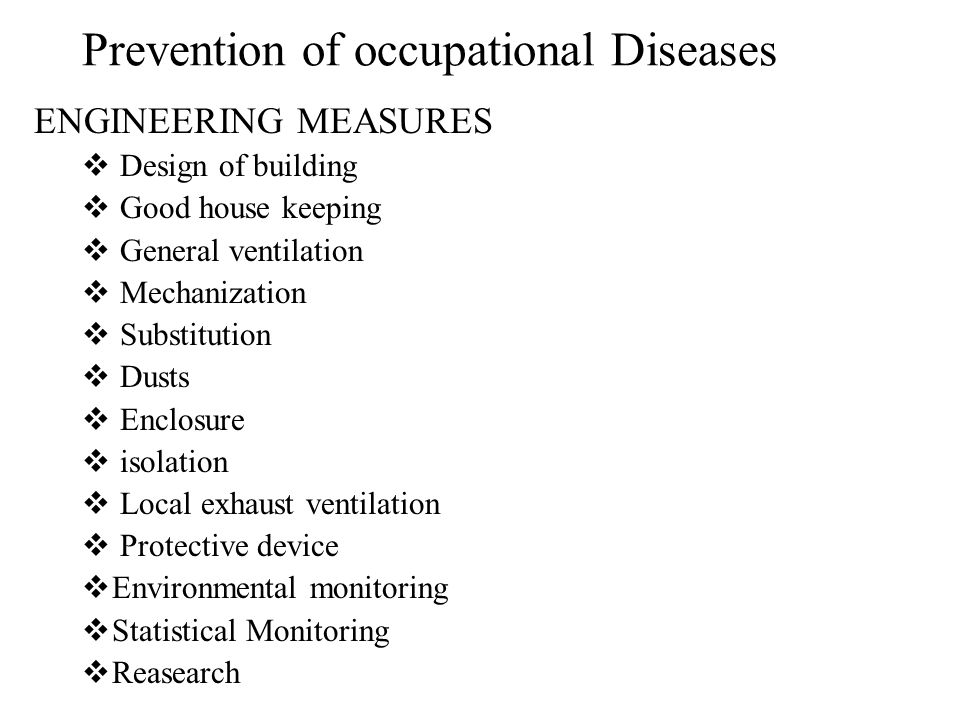 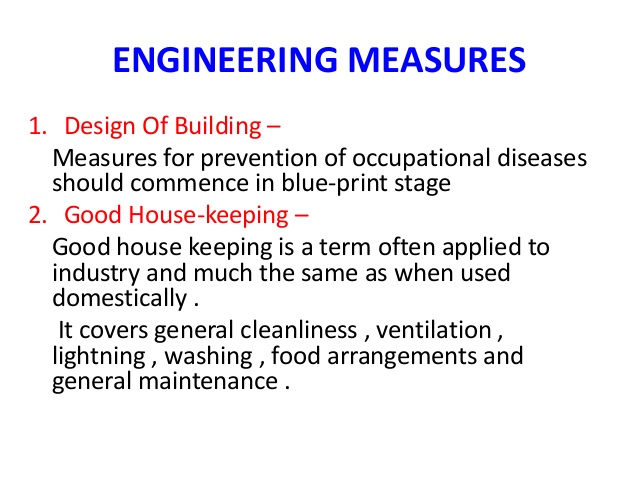 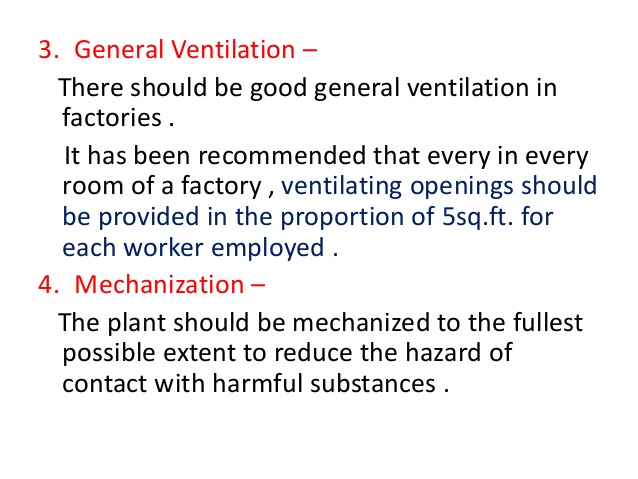 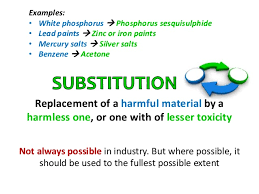 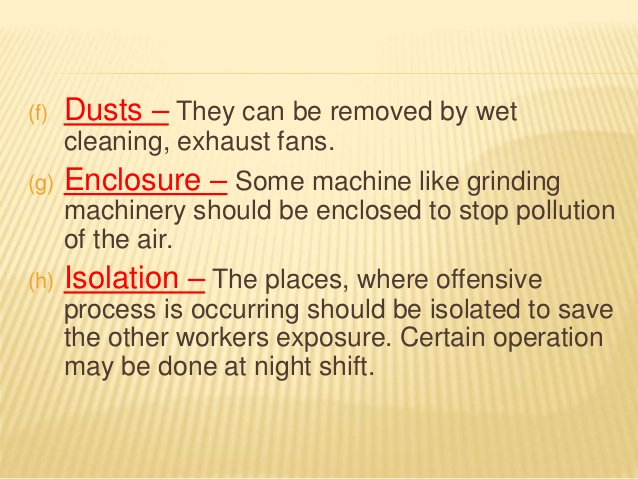 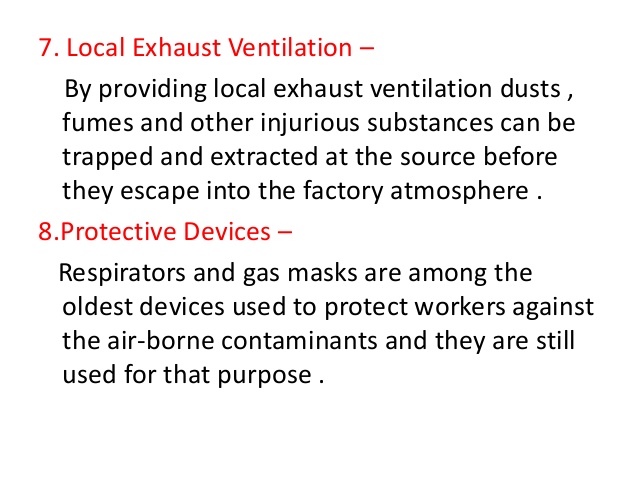 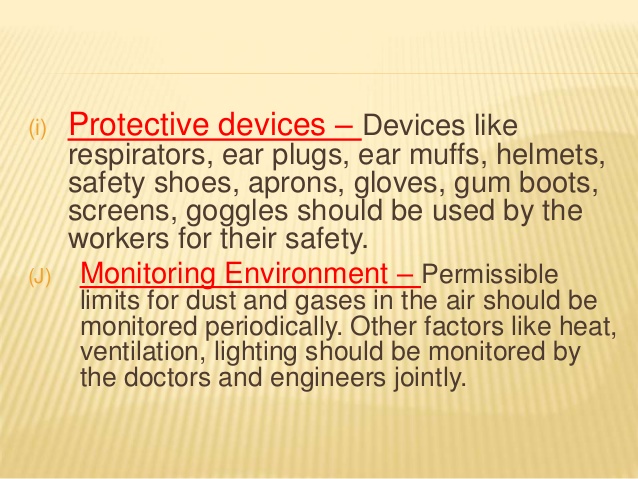 12. Statistical Monitoring	Review at several intervals of collected data on health & environmental exposure of occupational groups. The objective is to evaluate the adequacy of preventive measures and occupational health.13. Research	Study to provide a better understanding of the industrial health problems.
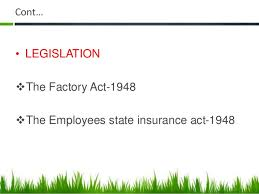 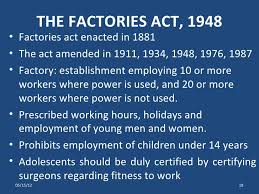 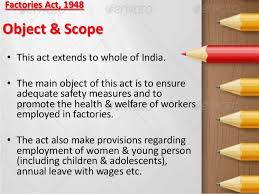 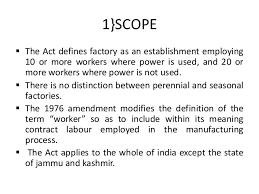 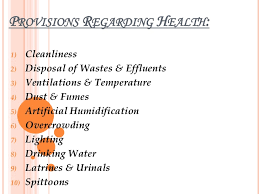 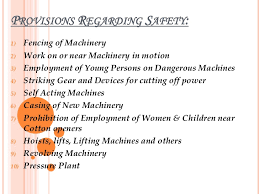 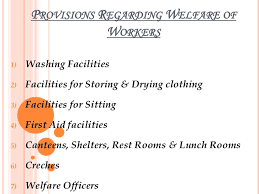 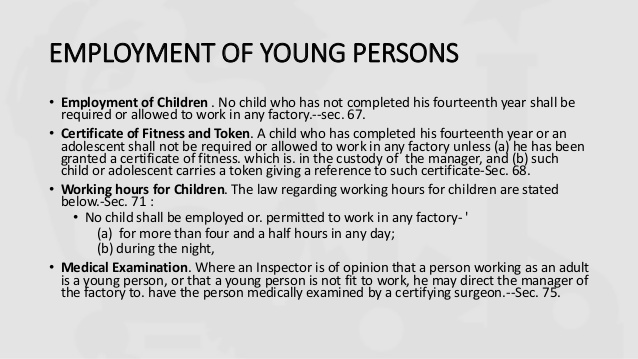 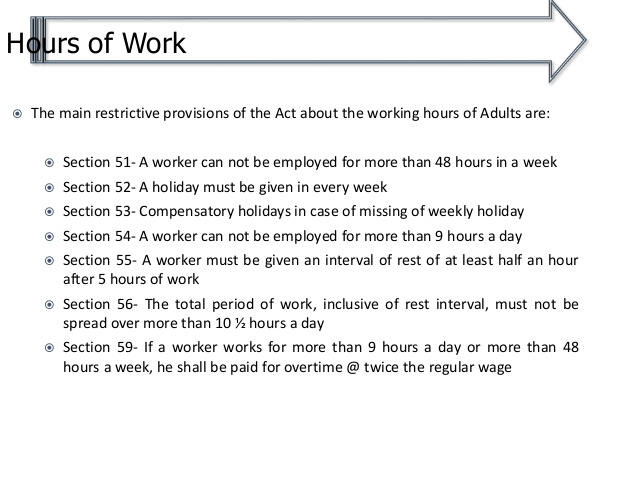 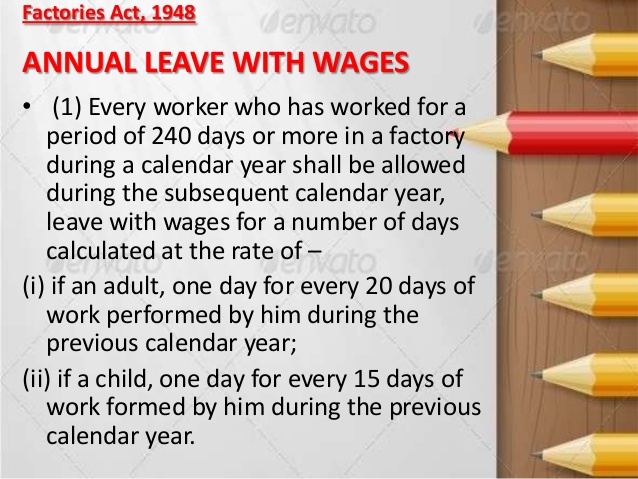 OCCUPATIONAL DISEASE
Information regarding specified accidents which cause death, serious bodily injuries or occupational diseases.
Act gives a schedule of notifiable dieases.
Provision has been made in the 1976 amendment for safety and occupational health surveys in factories and industries.
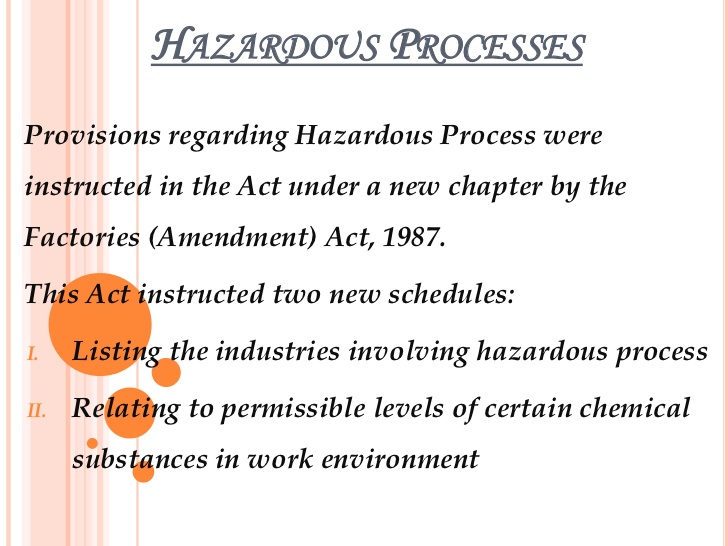 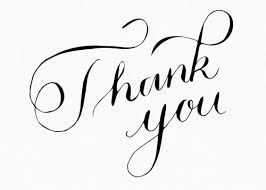